WATER AND SANITATION IN OUR WORLDInformation for teachers
How to use this resource:
This resource is intended as a source of information, case studies and task suggestions for teaching and learning about water and sanitation across several curriculum areas and units.
Please refer to the ‘Notes’ section of this presentation for additional information and source references. 

It is our hope that you will take part/all of these slides and use them in a way that best suits your purposes. As such, the slides are editable so that the content, case studies and tools included in this resource are flexible for teachers and students to use in classroom instruction, independent student research or presentations. If you do edit this presentation, please ensure content and photos from this resources remain with the appropriate credit to Caritas Australia and the photographers.
Last updated February 2019
CURRICULUM LINKS
Year 7 | Geography | Unit 1: Water in the World 
Year 7 | Geography | Unit 2: Place and liveability | The influence of accessibility to services and facilities on the liveability of places (ACHASSK189) 
Year 10 | Geography | Unit 2: Geographies of human wellbeing| ACHGK076 – ACHGK081 
Year 10 | Civics and Citizenship | Government and democracy ACHCK091 | The Australian Government’s role and responsibilities at a global level, for example provision of foreign aid, peacekeeping, participation in international organisations and the United Nations
WATER AND SANITATION IN OUR WORLD
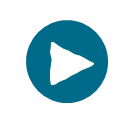 Start exploring the global issue of water by watching this film about Thandolwayo's village in Zimbabwe.
Credit:  Richard Wainwright
[Speaker Notes: Additional information:
Thandolwayo drinks from the newly installed solar powered piped water system. Before the pipe was installed she would often get sick and miss school from illness and being tired from collecting water forher family in Zimbabwe. 


Youtube link: https://youtu.be/JroUjoBwHYA
Vimeo Link: https://vimeo.com/299131948]
The gift of WATER
How many times do you access water in one day? 
How do you access it?
What would your life be like without taps?
It can be easy to forget how important water is. Across most of Australia, at the turn of a tap we have instant access to clean drinkable water.
Borehole in Malawi.
Credit: Andrew Garrick and Andrew McClymont
[Speaker Notes: Tune into the topic for middle and upper secondary students.

Source:  2015, Unicef and World Health Organisation, ‘25 Years Progress on Sanitation and Drinking water, 2015 Update and MDG Assessment’ Accessible athttp://apps.who.int/iris/bitstream/10665/177752/1/9789241509145_eng.pdf?ua=1]
663 million people around the world do not have access to clean water. Source: UN Sustainable Development Water and Sanitation
Mrs Chimwanda, together with her daughters fetching water in Zimbabwe. Credit: Isabel Corthier, Caritas Internationalis
THE DIGNITY OF SANITATION FACILITIES
Think of your school or home sanitation facilities, are they safe and private? 
What would your life be like without a toilet?
It is easy to forget how important access to sanitation facilities is. Across most of Australia we have access to safe, clean and private facilities.
Sanitation platform inside pit latrine, Malawi. Credit:
2.3 billion people lack access to basic sanitation such as a toilet or latrine.
Source: UN Sustainable Development Water and Sanitation
Credit: Caritas Australia
[Speaker Notes: Additional information 
A young woman standing outside the toilet facilities in the province of Pursat in Cambodia.  Our partner is AK and the program is part of the Sustainable Change with Dignity program which is implemented by our office (ACR) in Cambodia.]
THE GIFT OF WATER
Water is essential to life. Sourcing it and collecting it is not an option.

Water means food security.  Water means health. Water means safety and security.  Access to water and sanitation is necessary to develop other areas of a healthy life.

Yet structural and economic injustice has resulted in unequal access to a God given resource.

Over the past century, unclean water, poor sanitation and unsafe hygiene practices have claimed more lives than anything else.
Water for crops in Timor Leste.
 Credit: Marden Dean
[Speaker Notes: Clean, accessible water for all is an essential part of the world we want to live in and there is sufficient fresh water on the planet to achieve this. However, due to bad economics or poor infrastructure, millions of people including children die every year from diseases associated with inadequate water supply, sanitation and hygiene.
Water scarcity, poor water quality and inadequate sanitation negatively impact food security, livelihood choices and educational opportunities for poor families across the world. At the current time, more than 2 billion people are living with the risk of reduced access to freshwater resources and by 2050, at least one in four people is likely to live in a country affected by chronic or recurring shortages of fresh water. Drought in specific afflicts some of the world’s poorest countries, worsening hunger and malnutrition. Fortunately, there has been great progress made in the past decade regarding drinking sources and sanitation, whereby over 90% of the world’s population now has access to improved sources of drinking water.
To improve sanitation and access to drinking water, there needs to be increased investment in management of freshwater ecosystems and sanitation facilities on a local level in several developing countries within Sub-Saharan Africa, Central Asia, Southern Asia, Eastern Asia and South-Eastern Asia.

Source: https://www.un.org/sustainabledevelopment/water-and-sanitation/

Read more: The UN Sustainable Development Goals 2018 Report 
https://unstats.un.org/sdgs/files/report/2018/TheSustainableDevelopmentGoalsReport2018-EN.pdf]
WATER and sanitation IN OUR WORLD TODAY
1.8 billion people globally use a source of drinking water that is fecally contaminated.
2.3 billion people lack access to basic sanitation such as a toilet or latrine. Of this
892 million people continue to practice open defecation.
80% of wastewater resulting from human activities is discharged into rivers or seas without any pollution removal.
[Speaker Notes: Source: http://www.un.org/sustainabledevelopment/water-and-sanitation/]
Safe sanitation impacts all areas of life
IMPROVING HEALTH
BETTER EDUCATION
443 million sick days are taken by children every year due to WASH related diseases.

1 in 3 schools lack access to water and basic sanitation.
1,000 children die each day due to preventable water and sanitation related diarrhoeal diseases which could be prevented by improved Water, Sanitation and Health (WASH).
REDUCING INEQUALITY
4 billion people lack access to basic sanitation services, such as toilets or latrines.
NUTRITION
In 2017, 151 million children worldwide under age 5 suffered from stunting. One of the main cause is WASH-related diseases like diarrhea that prevent the proper absorption of nutrients from food.
[Speaker Notes: Source: http://www.un.org/sustainabledevelopment/water-and-sanitation/]
GENDER INEQUALITY
In many countries around the world, women are responsible for finding and collecting water for their families. This can be a dangerous chore. Collecting water from sources like rivers can include risk of attack from animals such as crocodiles. 
Women and girls can face disease, harassment, shame and the threat of violence because they have no safe sanitation choices.
Many girls don’t attend school if there are no safe and private toilets available for menstrual hygiene management.
Women and children spend 125 million hours each day collecting water.
[Speaker Notes: Source: http://water.org/water-crisis/womens-crisis/ and 
http://www.worldtoiletday.info/wp-content/uploads/2015/11/SAFE-SANITATION-INFOGRAPHIC.pdf]
Progress since the millennium development goals (MDG) 2000-2015
Goal 7 of the MDGs was to ensure environmental sustainability, including halving the proportion of people without access to safe water and sanitation between 2000-2015. Global action has led to positive results.
MDG GOAL
88%
In 1990
76% of the global population used improved water sources  

54% of the global population used improved sanitation facilities.
77%
[Speaker Notes: Source: http://apps.who.int/iris/bitstream/10665/177752/1/9789241509145_eng.pdf?ua=1]
Progress since the millennium development goals
WATER GOAL MET IN 2010
91%  of the world’s population now access improved sources of drinking water.
X  8 /10 people in the world who live in rural areas are still without a source of improved drinking water

X  663 million people still lack access to improved drinking water sources.
SANITATION GOAL MISSED
X  Only 68% of the global population now uses improved sanitation facilities (Goal was 77%)

2.1 billion people have gained access to improved sanitation since 1990

X  2.4 billion people still lack improved sanitation facilities.
[Speaker Notes: Source:  2015, Unicef and World Health Organisation, ‘25 Years Progress on Sanitation and Drinking water, 2015 Update and MDG Assessment’ Accessible athttp://apps.who.int/iris/bitstream/10665/177752/1/9789241509145_eng.pdf?ua=1]
EXPLORE GLOBAL SANITATION PROGRESS
Use this interactive tool from the World Health Organisation to analyse progress on water and sanitation for different countries between 1990-2015.
Interactive Progress on Sanitation and Drinking Water 2015 Dashboard
[Speaker Notes: TASK SUGGESTION
Compare Australia’s results with a country that Caritas Australia works in. How many more people now have access to piped water in the two countries since 1990? To what extent has open defecation decreased since 1990?
Compare a country in the Asia-Pacific region to  a country in Africa.



http://www.data.unicef.org/overview/water-sanitation-hygiene-data.html

http://www.data.unicef.org/corecode/uploads/document6/uploaded_pdfs/corecode/Progress-on-Sanitation-and-Drinking-Water_234.pdf]
SUSTAINABLE DEVELOPMENT GOALS
In 2015, the new Sustainable Development Goals (SDGs) were released.

These are 17 goals for everyone, everywhere, aimed at achieving three extraordinary things in the next 15 years:
End extreme poverty.
Fight inequality & injustice.
Fix climate change.
Credit: United Nations
[Speaker Notes: Discuss:
What parallels do you see between the aims of the SDG’s and the Caritas Australia mission included in the logo on the bottom right hand corner of the slide?

The Sustainable Development Goals are also called the Global Goals.

Image source: https://sustainabledevelopment.un.org/?menu=1300
For more information on the Sustainable Development Goals, please visit: http://www.caritas.org.au/learn/sdg]
GOAL 6 FOCUSES ON CLEAN WATER AND Sanitation
Ensure availability and sustainable management of water and sanitation for all

Some of the targets for 2030:
achieve universal and equitable access to safe and affordable drinking water for all
achieve access to adequate sanitation and hygiene for all 
end open defecation, paying special attention to the needs of women and girls and those in vulnerable situations
improve water quality by reducing pollution and eliminating dumping
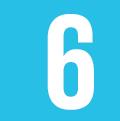 Credit: United Nations
[Speaker Notes: Image source: https://sustainabledevelopment.un.org/?menu=1300
For the rest of the targets for Goal 6 please go to http://www.globalgoals.org/global-goals/clean-water-sanitation/
For more information on the Sustainable Development Goals, please visit: http://www.caritas.org.au/learn/sdg]
Caritas Australia’s response
Caritas Australia recognises that access to water and adequate sanitation is a human right, and is a necessity for improvements in many other living standards. Therefore, Water, Sanitation and Hygiene (WASH) activities are frequently integrated into our holistic community development programs.
Water and good hygiene is also key to preventing a bad situation from getting worse. To date, 27,231 water kits and 34,540 hygiene kits have been distributed and are in use, Philippines. Credit: Jim Stipe/Catholic Relief Services
Our water, sanitation and hygiene activities include:
Drilling boreholes and supporting communities to install water pumps so they have access to clean water 
Developing other alternative safe water sources, such as ring wells and deep tube wells, rainwater harvesting tanks and sand filter systems
Building covered toilets, pot racks and sanitation facilities, such as simple Tippy Taps for hygienic hand washing
Providing education on improved hygiene practices
Supporting training on food production and agriculture, including introducing systems which use minimum quantities of water.
WATER: THE WELL OF HOPE
In 2014-15, Caritas Australia worked with local communities to provide better access to safe and sustainable water.
More than 175,000 people gained improved access to safe water globally.
The Caritas network reached more than 260,000 people with tarps, mats, blankets, food, and kits for water, sanitation and hygiene in Nepal.
78,775 people have increased access to safe water in Malawi and Tanzania.
A girl pumps water from a well provided by the Catholic Church in Leu, Abyei. Credit: Paul Jeffrey/ ACT-Caritas
Thandolwayo, zimbabwe
Thandolwayo’s life has been transformed since the installation of a solar powered water pump in her village.
Life wasn’t easy for twelve-year-old Thandolwayo. Every morning she would walk seven kilometres and risked being attacked by crocodiles as she collected contaminated water for her family.
Thandolwayo outside her home holding a 5 litre water container she uses to collect water. Photo Credit: Richard Wainwright.
[Speaker Notes: Thandolwayo’s story was featured during Project Compassion 2019. 
Watch her story: https://www.youtube.com/watch?v=JroUjoBwHYA]
Thandolwayo, zimbabwe
Thandolwayo would then go to school feeling exhausted. Her hope to be a nurse seemed almost impossible to realise, until Caritas Hwange helped the village to install two solar powered pumps and two 10,000 litre water storage tanks. The pumps draw the water up from the river to the storage tanks.
Thandolwayo drinks from the newly installed solar powered piped water system. Before the pipe was installed she would often get sick and miss school from illness and being tired from collecting water. Photo Credit: Richard Wainwright.
[Speaker Notes: Watch a film about the water pump: https://www.youtube.com/watch?v=urdXnzCCx6M]
Thandolwayo, zimbabwe
Thandolwayo can also  concentrate on her education. Water is also being used to mould bricks, with plans for a community garden and fish pond to generate better income.  

“Hope is important because it makes me work harder,” Thandolwayo says.
Thandolwayo (left) enjoys learning at her primary school. Since the installation of a solar powered piped water system into her village bringing fresh clean drinking water, she is now able to spend more time at school and study and lives a healthier life. She is in grade 5 and hopes to become a nurse. Photo Credit: Richard Wainwright.
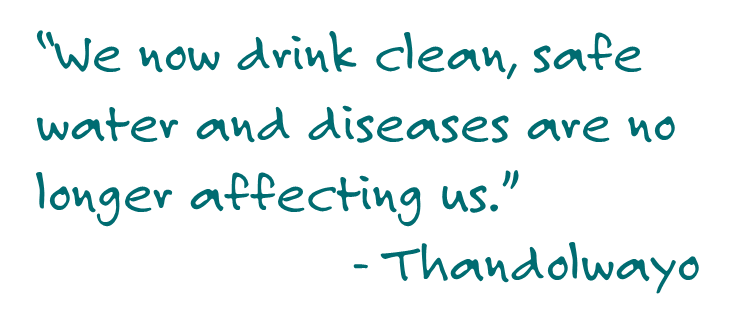 Thandolwayo is able to spend more time at school and study and lives a healthier life. She is in grade 5 and hopes to become a nurse. Credit: Richard Wainwright
WATER: THE WELL OF HOPE
Caritas Australia’s mission is to work towards a world that God desires to be just and compassionate. Together our WASH programs contribute to improving the health of communities through promoting the growth of nutrition crops and through reducing illnesses. With your support, these initiatives also provide marginalised communities with a greater sense of empowerment, and hope for the future.

This is something to rejoice in. 

You can raise awareness and funds to improve access to water and sanitation by hosting a Caritas K’s Walk for Water. Click here to find out more!
[Speaker Notes: Discuss:
How can you and your school work towards Global Goal 6- ensure access to water and sanitation for all? How can you raise awareness of this important issue?]
CARITAS AUSTRALIA EDUCATION RESOURCES
This resources was last updated February 2019.

For more resources please visit https://www.caritas.org.au/resources/school-resources/ 

We would love to hear from you! To send feedback, enquiries or comments, please email us as education@caritas.org.au

Stay up to date with events and resources!
Subscribe to your state’s term newsletter by emailing your name to education@caritas.org.au